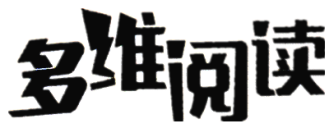 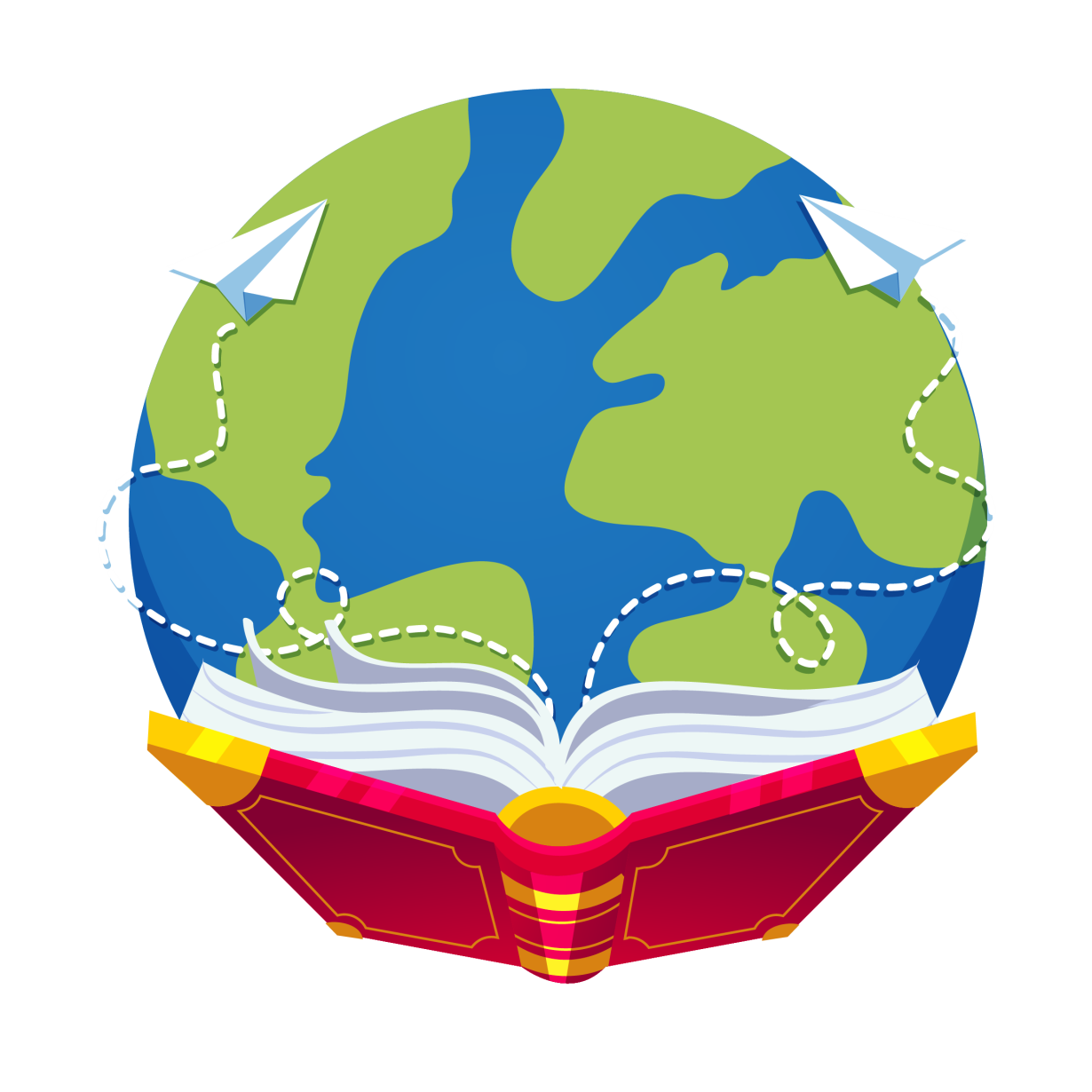 第5级
Let’s read
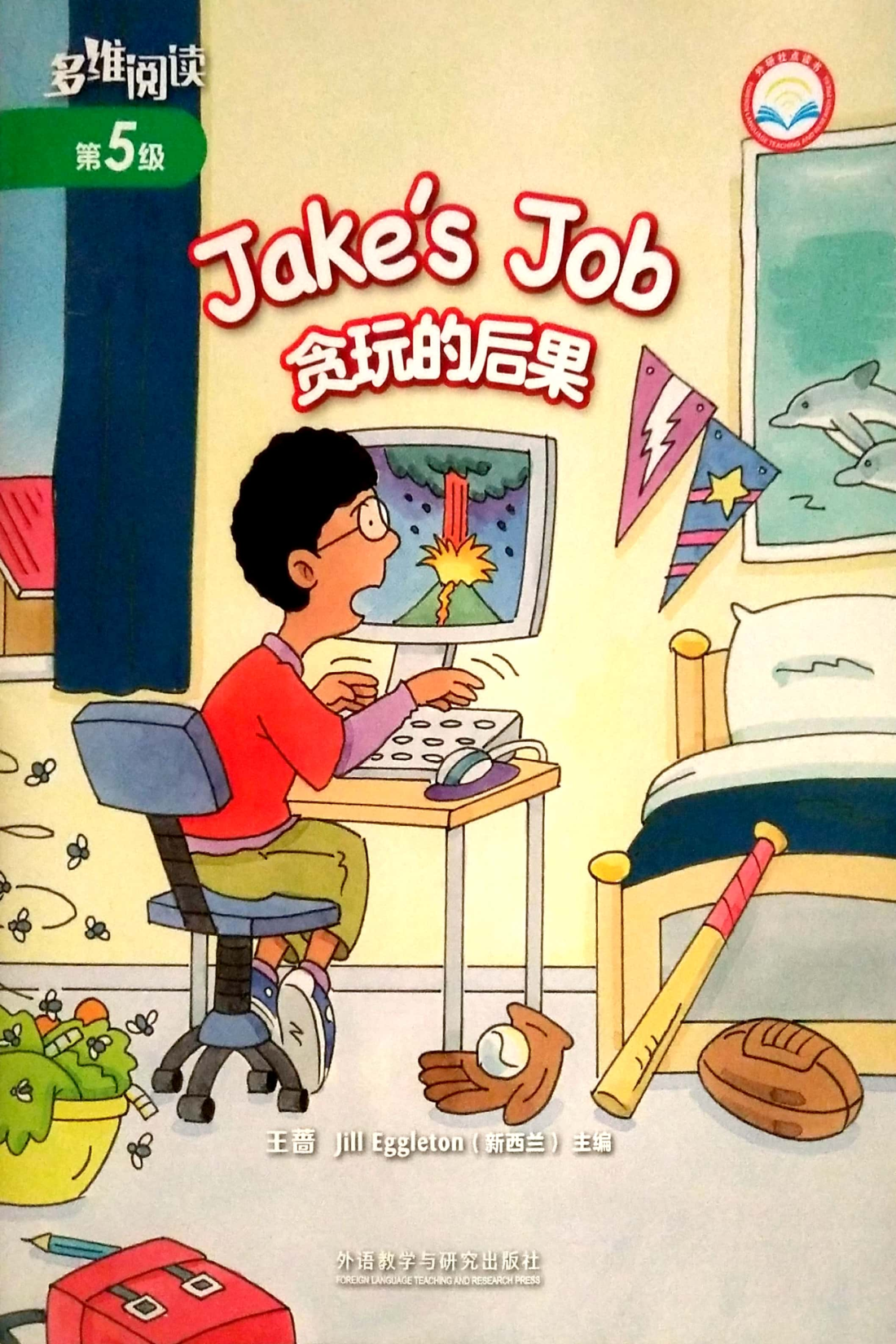 Series name
What do you think of this bedroom?
Where was the boy?
Level
Title
What was 
Jake’s job?
Why was there 
a bowl of food?
Authors
Publisher
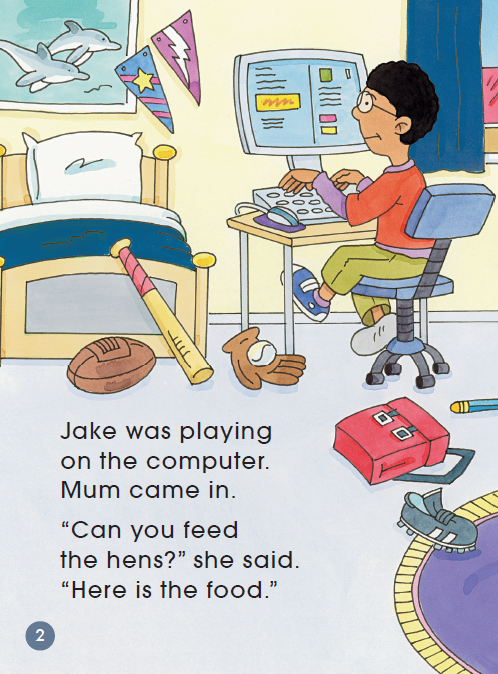 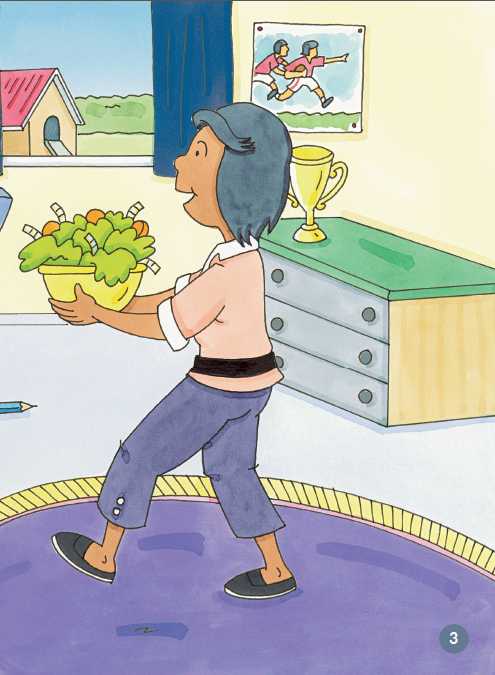 What was Jake doing?
Why did Mum come in
with a bowl of food?
feed the hens
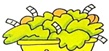 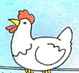 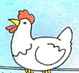 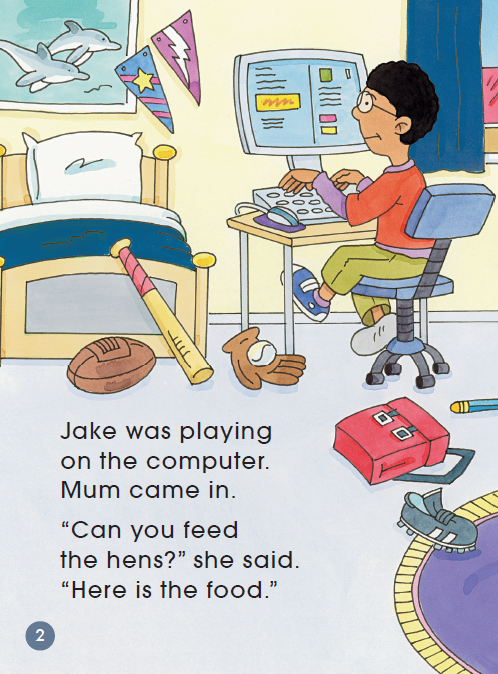 Did Jake feed the hens? 
Why or why not?
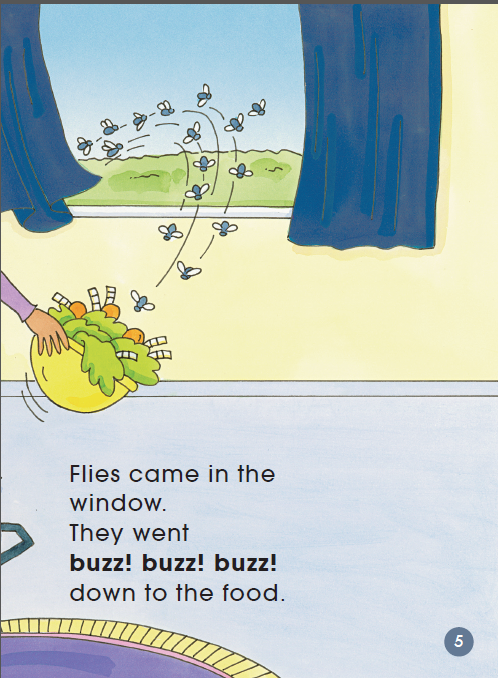 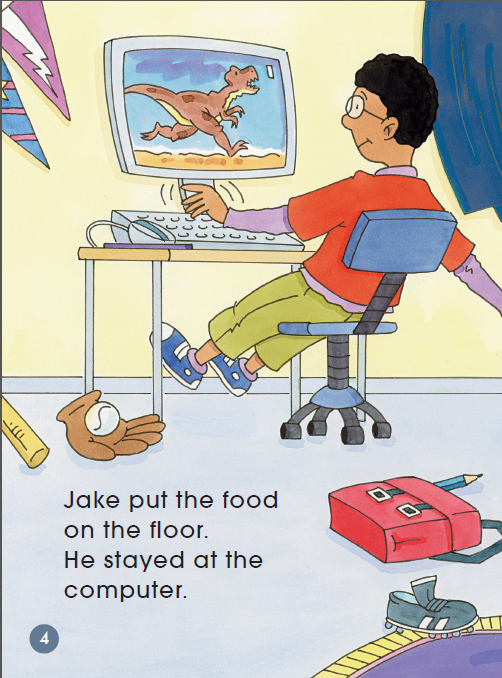 Why did the flies come in?
flies
put the food on the floor
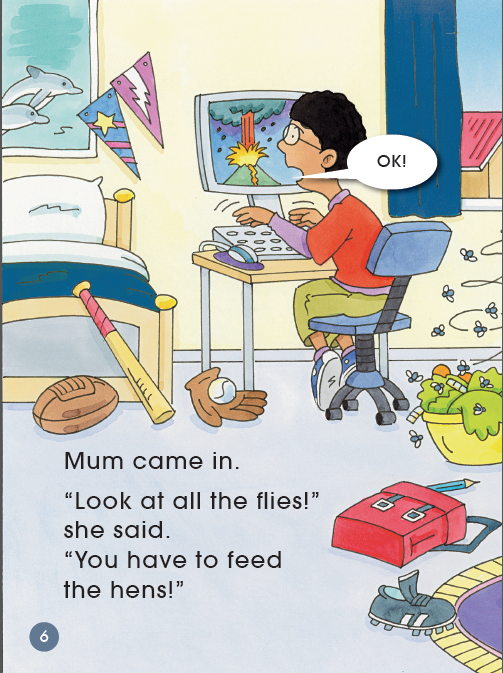 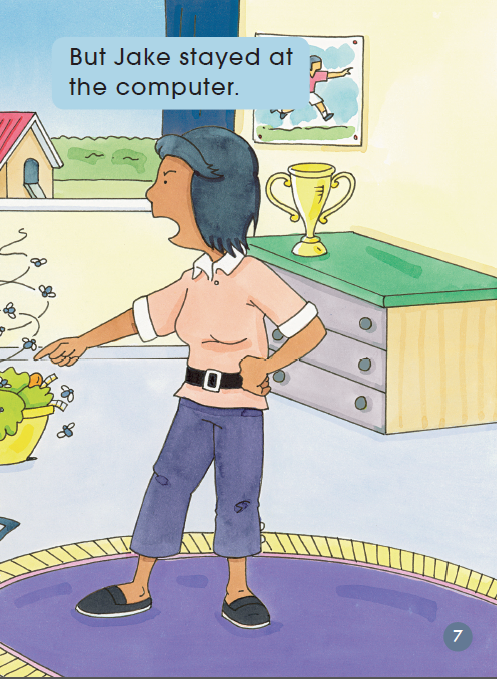 How did Mum feel?
What was Mum saying?
“Look at all the flies! 
You have to feed the hens!”
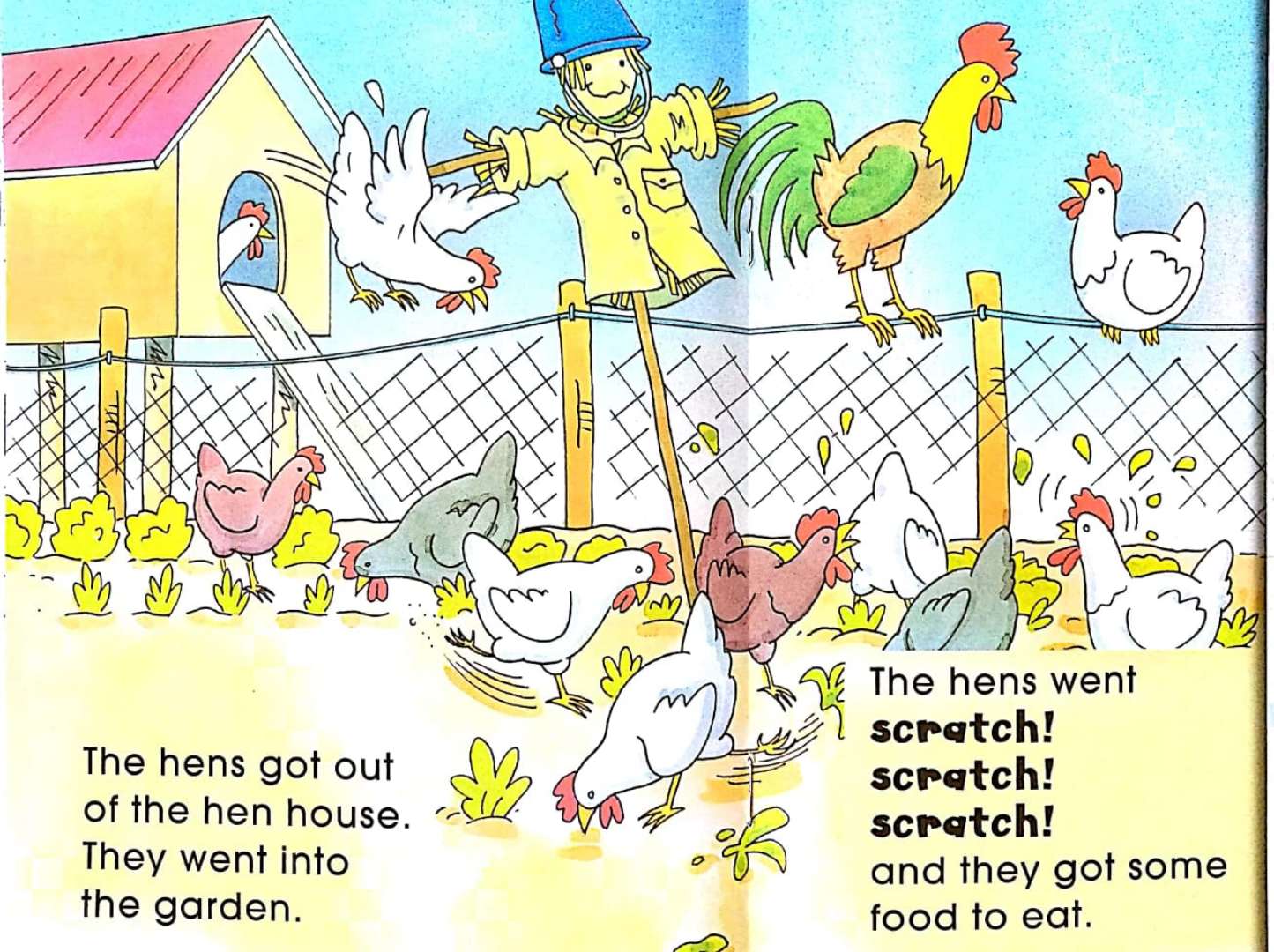 What did the hens do?
They went into the garden and made a mess.
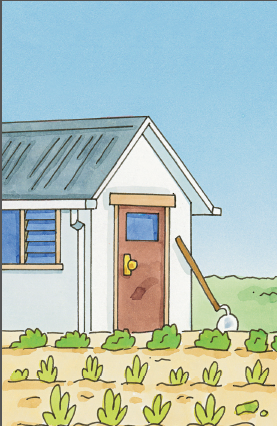 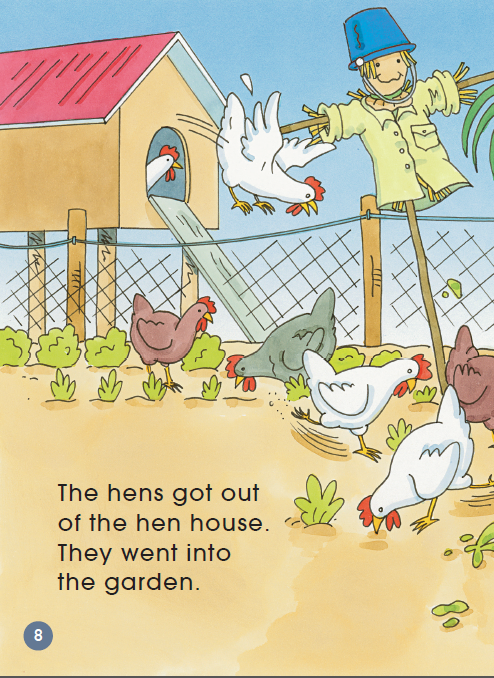 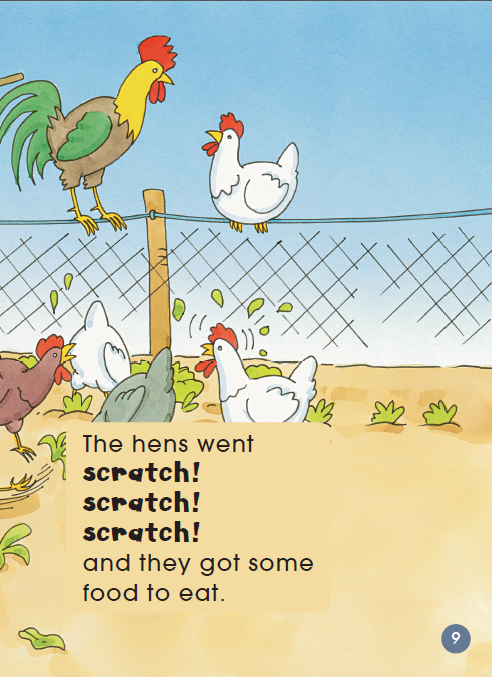 clean
messy
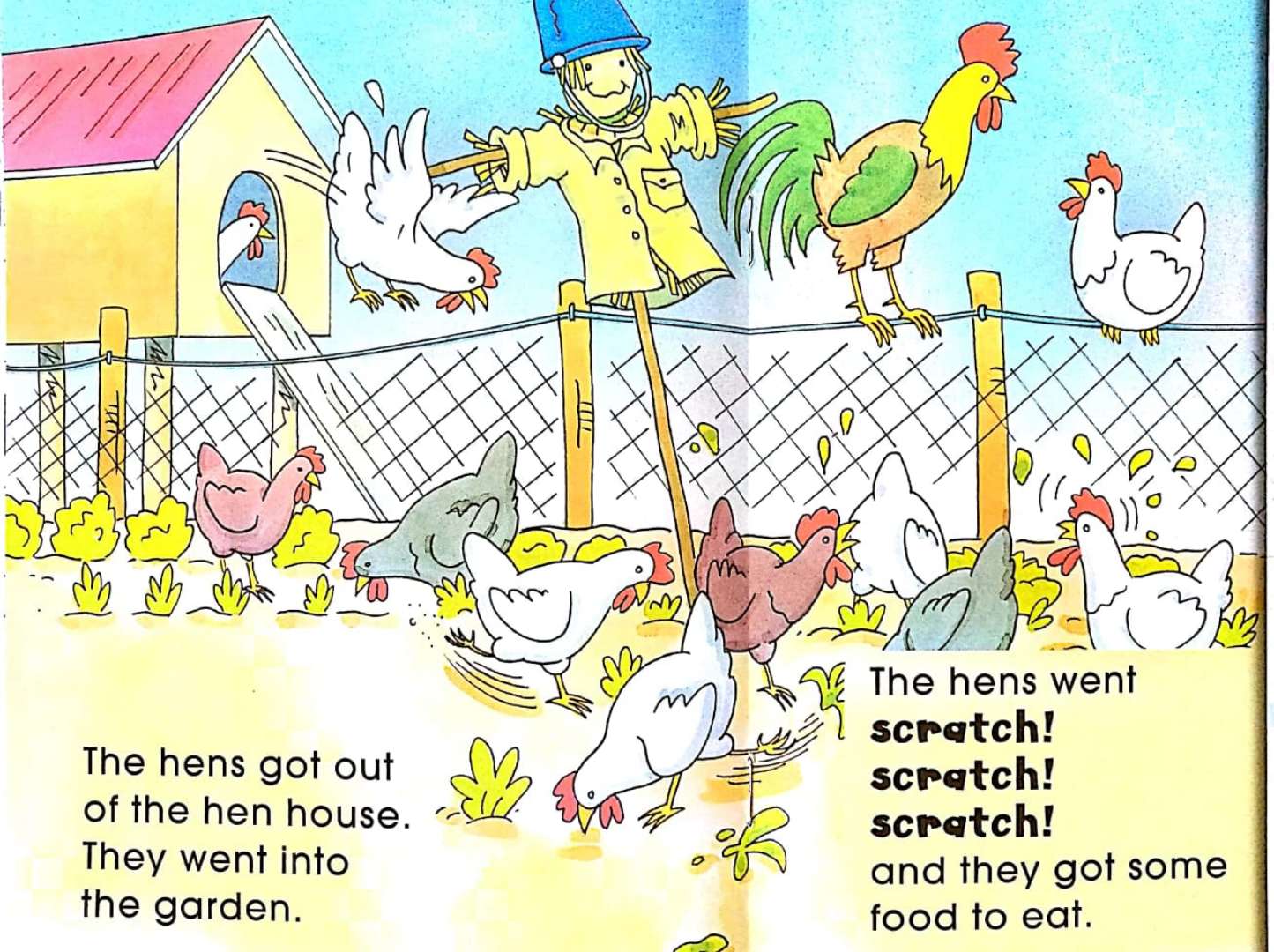 Why did the hens go into the garden?
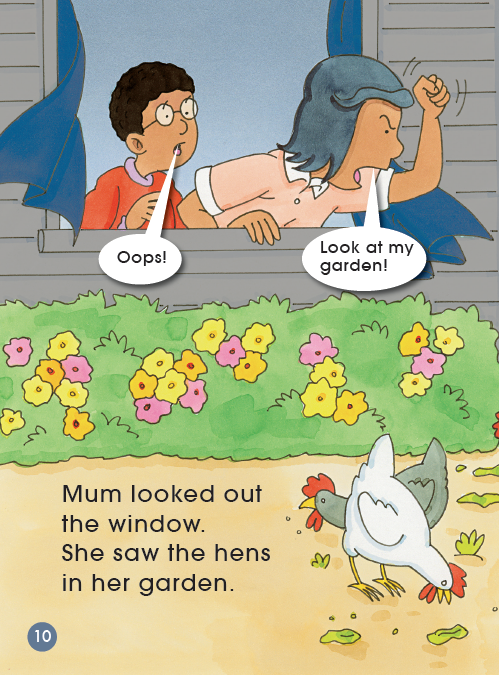 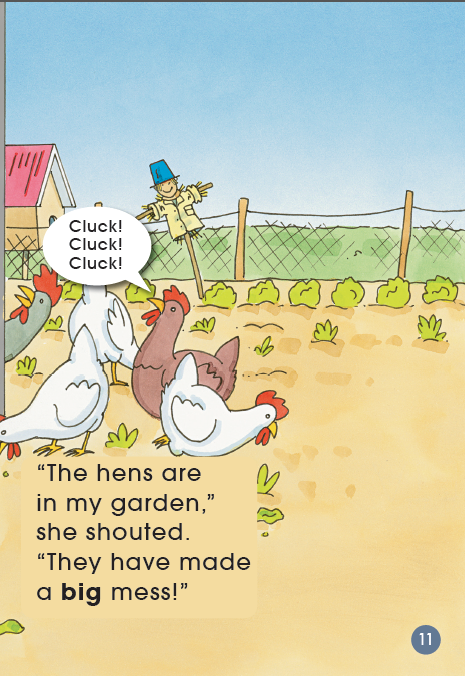 What was Jake thinking?
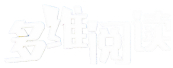 Q:  What did Jake have to do?
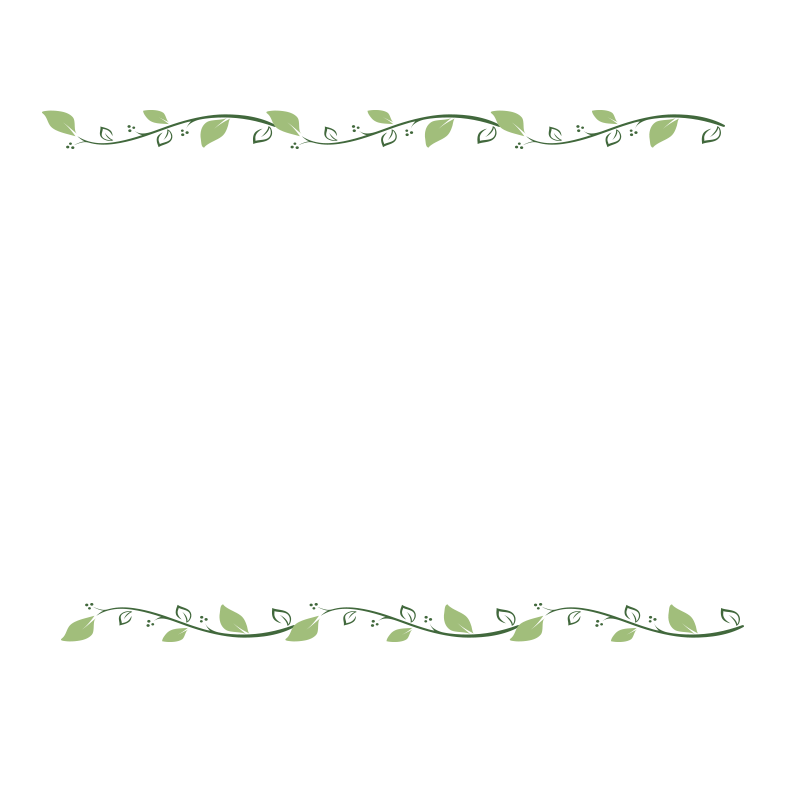 Tips:
1. Read PP 12-15.
2. Discuss with your 
partner.

Useful sentence:
Jake had to…
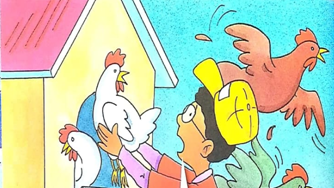 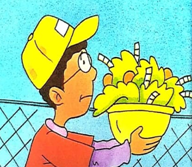 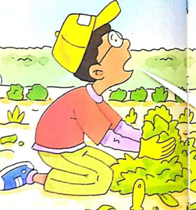 clean up the garden
put the hens back
feed the hens
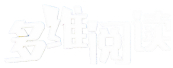 Q: What do you think of Jake?
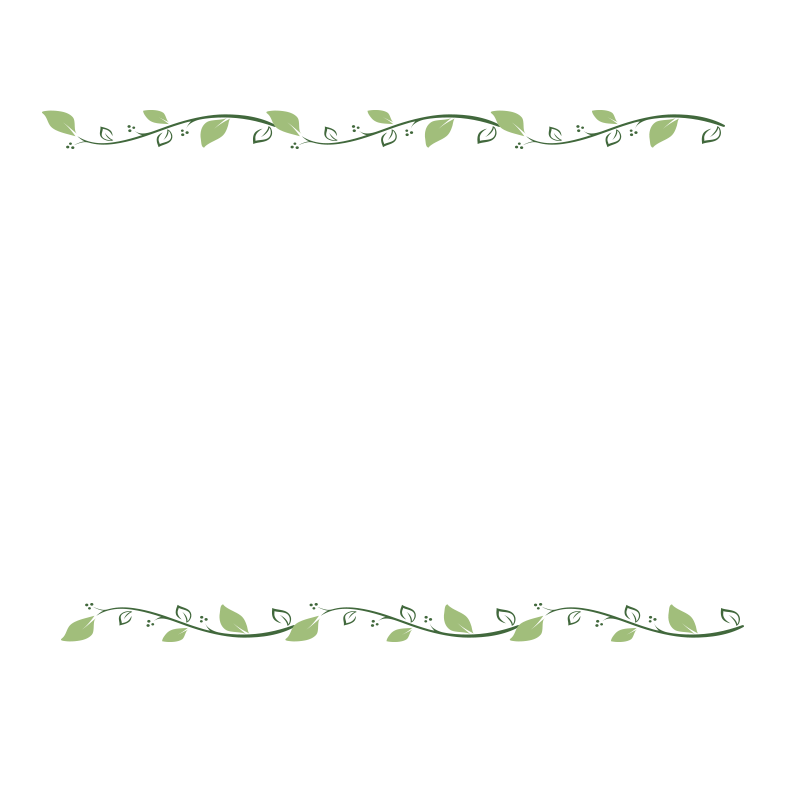 Tips:
Talk in pairs.

Useful structures:
I think he is… Please look at Page…
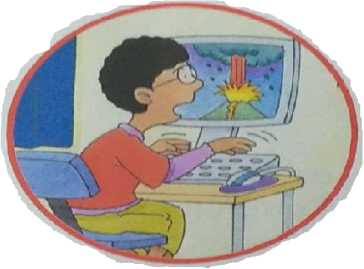 Smart?
Lazy?
…
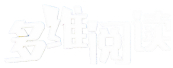 Listen and repeat
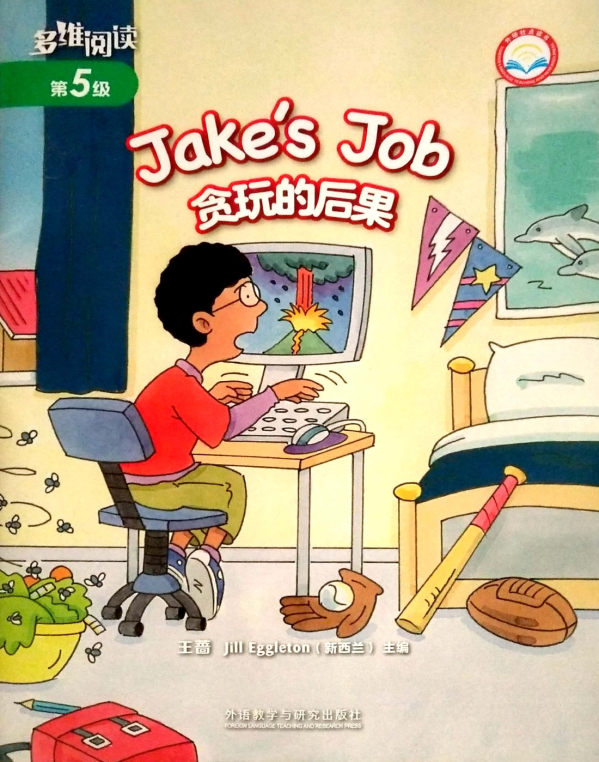 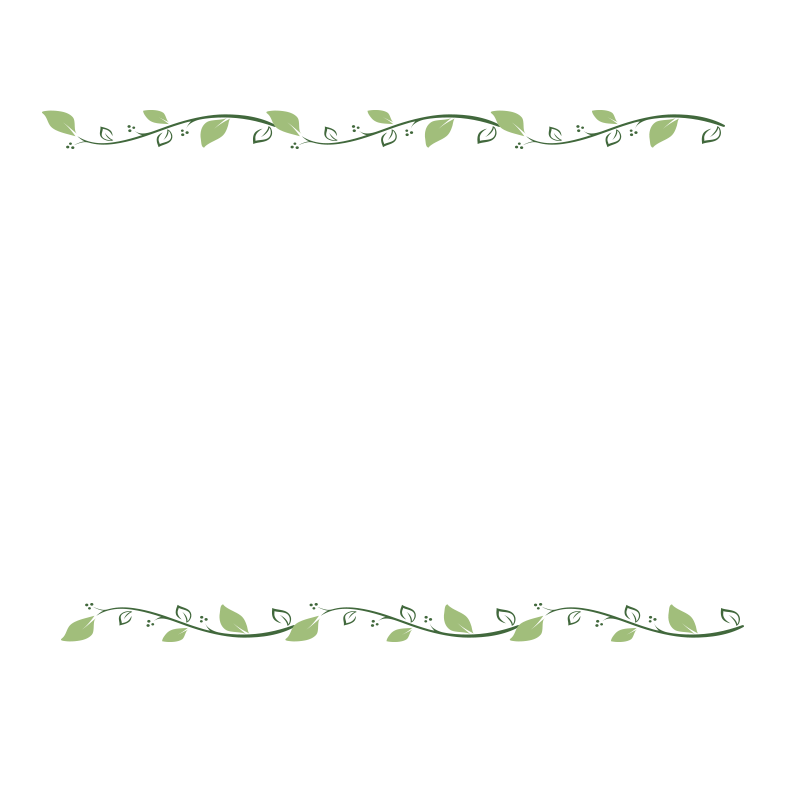 Tips:
1. Listen carefully.
2. Follow to read.
3. Point with finger.
4. Read emotionally.
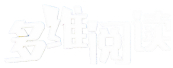 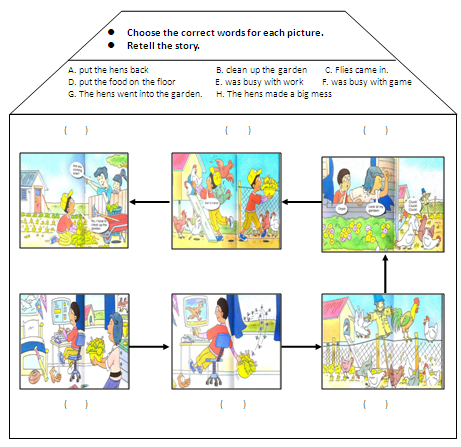 Write and retell
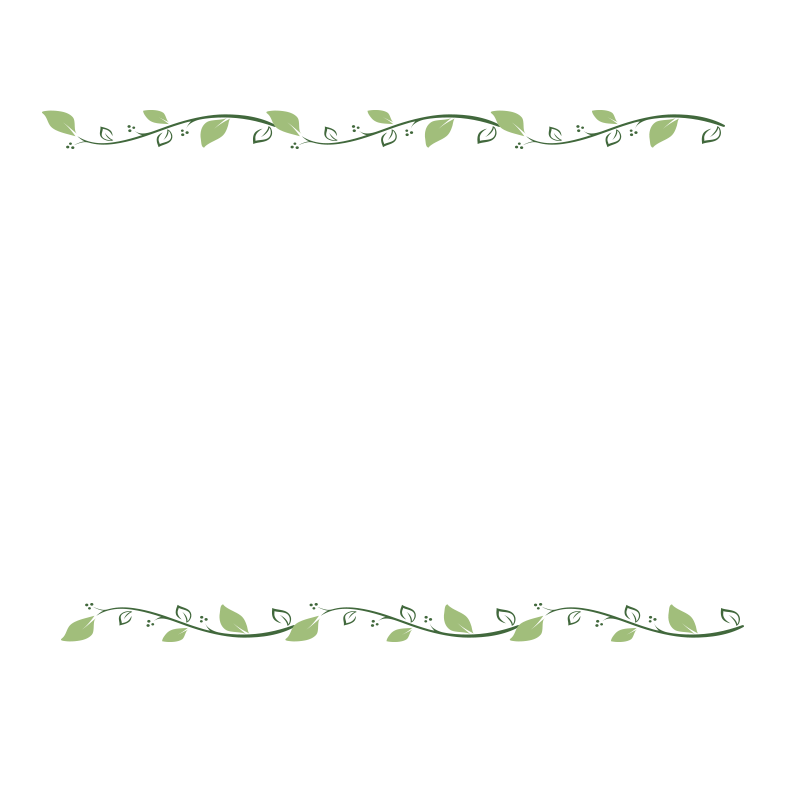 Tips:
1. Finish the story map.
2. Retell the story with
    your partner.
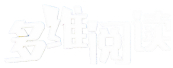 Game: Hot Seat
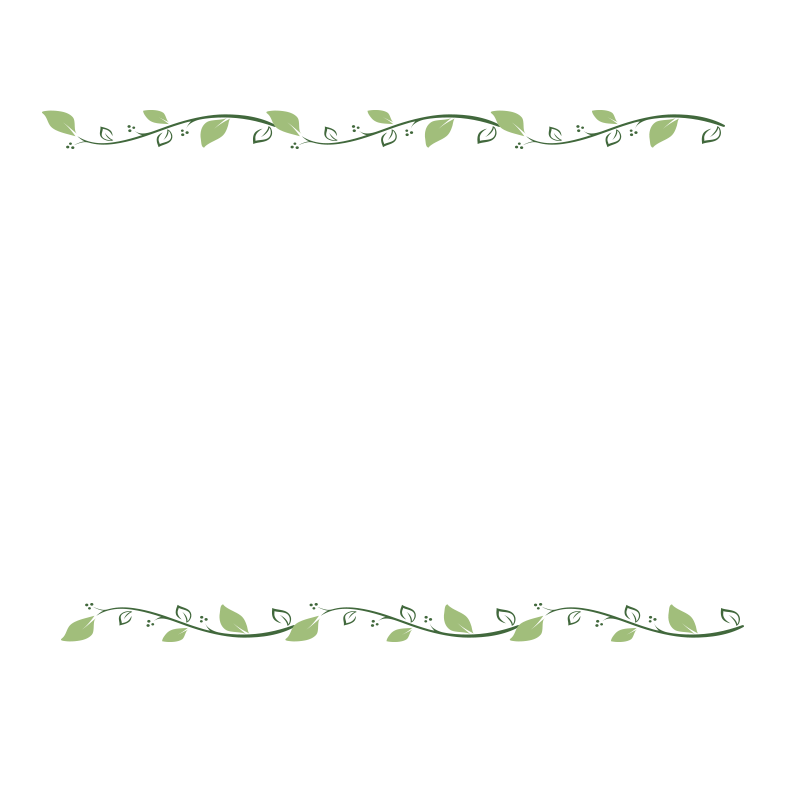 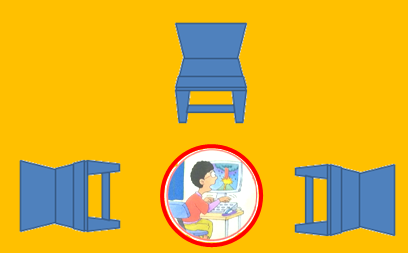 Tips:
1. Four students play in one group.
2. One student is “Jake”.
 Others sit around “Jake” and ask “him” questions.
Useful words:
What/Who/Where/Why/When/How
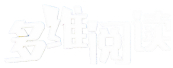 Q: If Jake fed the hens at the beginning, what would happen?
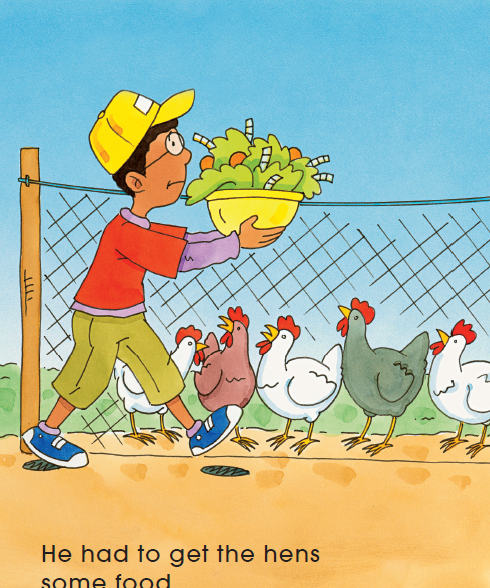 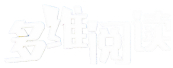 Q1: Has anything like this ever happened to you or anyone you know?
Q2:What should we do when we get a job?
Never forget your job because of games!
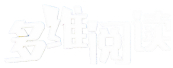 Homework

1.Draw a picture of a job you have to do.
2.Reorder the pictures to make a new story.
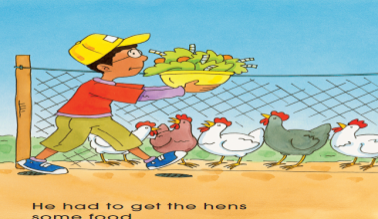 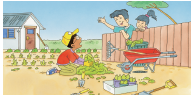 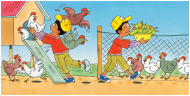 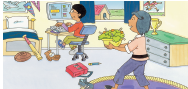